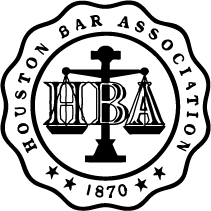 Houston Bar Association
Teach Texas Program

PowerPoints for Lesson Plan 1
(revised Sept. 2016)
The Rule of Law
“[T]he rule of law does more than ensure freedom from [arbitrary] action by rulers. It ensures justice between [people] however humble the one and however powerful the other.”   	—President Dwight Eisenhower
The rule of law is a system of self-government in which everyone, including the government and its officials, is required to follow the law.
Courts help preserve the rule of law by making independent decisions and by applying the law equally to all people.
“There can be no free society without law administered through an independent judiciary. If one man can be allowed to determine for himself what is law, every man can. That means first chaos, then tyranny. 		—U.S.  Supreme Court Justice Felix Frankfurter
Judicial independence means that judges are independent from political pressures and outside influences when they make their decisions. 
Everyone who comes before a court should have a fair chance to make their case and to be assured that the judges will be impartial in making their decisions.
“The laws people choose for themselves describe the society they live in.  Does it protect individual liberty?  Respect property rights?  Limit government?  Treat people equally?  Try to provide justice to the rich and poor, the strong and weak, alike?  To us, the answers may seem simple.  But over the years, judges and lawmakers have fought against power and prejudice to produce the society we enjoy today.”	—Texas Supreme Court Chief Justice Nathan L. Hecht,	Foreword to Taming Texas
The judges who hear cases and the lawyers who represent people should be competent, independent, and diverse.
The rule of law only works if we agree that it is important to respect the rules and laws that govern our behavior.
“To no one shall we sell, to no one shall we deny or delay right or justice.”                             — MAGNA CARTA, signed in England in 1215
The rule of law as a principle does not change, but the society it protects does change.
In Texas, the rule of law is a legacy of Spain’s Las Siete Partidas and England’s Magna Carta.
The laws we have made to support the rule of law have changed many times over the past three centuries.
TAMING TEXAS
How Law and Order Came to the Lone Star State
A story that began 500 years ago…
1
Age of Contact
1528–1690
2
1528 – First Texas “Lawyer”
A Karankawa Indian defends Cabeza de Vaca and his men during a tribal “trial” and saves them from being put to death.
3
Spanish Colonial Era
1690–1821
4
1731-1735 – Spanish Law Arrives in Texas
Canary Islanders arrive in what is now San Antonio, bringing Spanish law with its alcalde system. 
Juan Leal Goráz is the first alcalde, serving as mayor and judge.
5
Mexican National Era
1821–1836
6
1822-1827 – New Settlers Bring New Laws
Stephen F. Austin brings 300 families to Mexican Texas and governs them with regulations based on both English and Spanish legal traditions.
7
Revolution and Republic Era
1835–1845
8
1836 – Revolution Brings More Changes to Texas Laws
The Convention of 1836 meets at Washington-on-the-Brazos in March and writes both the Texas Declaration of Independence and the Constitution of the Republic of Texas.  
The Constitution creates a court system with a Supreme Court and district courts to hear cases throughout the Republic.
9
1840 – The Republic Supreme Court Meets for the First Time
On January 13, 1840, Chief Justice Thomas J. Rusk presides over the first session of the Supreme Court. 
The Court handles 49 cases that were appealed from lower courts all over Texas.
10
Another Important Member of the 1840 Republic Court
A new judge on the first Supreme Court is John Hemphill, who would soon become the next Chief Justice and serve for 18 years.
Hemphill is fluent in Spanish and often uses Spanish civil law to decide cases.
11
Early Statehood Era
1845–1861
12
1845 – Texas Law Keeps Parts of Spanish Law
The new Texas State Constitution continues important legal protections that women had under the Spanish civil law system. These protections are from Queen Isabella of Spain’s reign.
Keeps the property she owned before marriage
Receives one-half of property acquired during marriage if divorced
Inherits husband’s property if he dies
13
Texas in the Civil War and Reconstruction;Post-Reconstruction
1861–1874; 1874–1876
14
1861 – Texas Supreme Court Justices Disagree on Secession
Justice Oran Roberts is a leader in the state’s Secessionist movement.
Justice James Hall Bell is against Secession and sides with the Union.
15
1864 – Civil War Brings Disorder in the Texas Courts
The Texas Supreme Court loses a battle with Confederate General John Bankhead “Prince John” Magruder over custody of prisoners who were denied protection under Texas law.
16
1874 – Texas Reconstruction Government Ends Over a Semicolon
The Reconstruction Texas Supreme Court rules state elections invalid because the State Constitution’s wording about elections is confusing. 
The citizens rebel and overrule the decision of the “Semicolon Court” by force.
17
1876 – A Constitution with Staying Power
In February 1876, Texas adopts a new Constitution that is still in effect today.
The new Constitution calls for all judges to be elected, as they had been from 1851 until Reconstruction.
18
Cotton, Cattle, and Railroads
1865–1900
19
1880s – Texas Courts Hold the Big Guys Accountable
New laws and court rulings help protect Texans from abuses by big national businesses, especially railroad companies.
20
1891 – Two “Supreme” Courts
A constitutional amendment gives Texas two highest courts instead of one: the Texas Supreme Court and the Texas Court of Criminal Appeals.
The change is made because the Supreme Court cannot keep up with its fast-growing caseload.
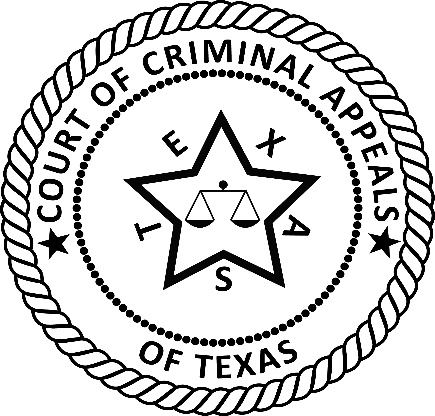 21
Age of Oil; Age of Women’s Rights
1894–1935
22
1925 – First All-Woman Supreme Court in the United States
Governor Pat Neff appoints three women lawyers to serve on the Texas Supreme Court to hear one case.
The regular Justices, all men, were disqualified from hearing the case because they had what is called a “conflict of interest.”
23
Texas in the Great Depression and World War II
1929–1945
24
1942–1945 – Another “First” for Texas Women and Texas Law
Women serve as briefing attorneys in the Texas Supreme Court when the men leave to fight in the war. 
Although the men get their jobs back after the war, this opens new opportunities for women attorneys.
25
Civil Rights and Conservatism
1945–1980
26
1950 – An Early Civil Rights Victory in the Courts
A landmark U.S. Supreme Court case from Texas, Sweatt v. Painter, opens the University of Texas Law School to African Americans.
Hemann Sweatt waits in line to register for courses at UT Law.
27
1954 – A Civil Rights Victory for Mexican Americans
The landmark Hernandez v. State of Texas case gives Mexican Americans important rights under the Fourteenth Amendment of the U.S. Constitution.
Texas attorney Gus Garcia argues his case before the U.S. Supreme Court
28
Contemporary Texas
1980 to Present
29
1982 – Diversity on the Texas Supreme Court
State District Judge Ruby Sondock becomes the first woman to serve as a regular member of the Texas Supreme Court.
She is appointed to the Court by Governor Bill Clements.
30
1984 – Diversity on the Texas Supreme Court
Court of Appeals Justice Raul A. Gonzalez becomes the first Hispanic member of the Texas Supreme Court.
Justice Gonzalez serves on the Supreme Court for 14 years before he retires.
31
2001 and 2004 – Diversity on the Texas Supreme Court
In 2001, Wallace B. Jefferson becomes the first African American to serve on the Texas Supreme Court.
In 2004, Justice Jefferson becomes the first African American to serve as Chief Justice of the Texas Supreme Court.
32
2002 – Diversity on the Texas Supreme Court
State District Judge Dale Wainwright becomes the first African American to be elected to the Texas Supreme Court without first serving as an appointed member.
33
2009 and 2010 – Diversity on the Texas Supreme Court
In 2009, Court of Appeals Justice Eva Guzman becomes the first Hispanic woman to be appointed to the Texas Supreme Court.
In 2010, Justice Guzman becomes the first Hispanic woman elected to a statewide office in Texas when she wins election to the Texas Supreme Court.
34
The High Courts Today
Present
35
Texas Supreme Court
36
Texas Court of Criminal Appeals
37